1. Siboreya  kasalligi  juda  tarqalgan  kasallik.
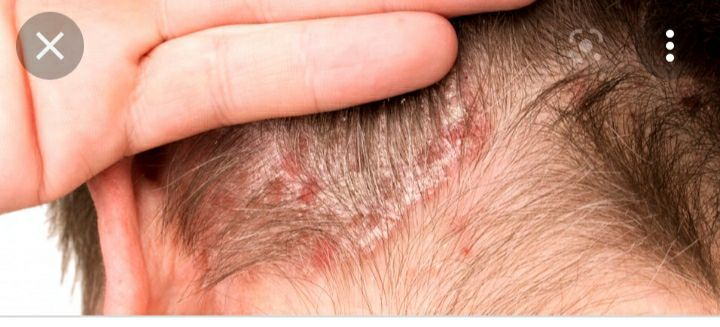 2 .Soch  tukilishi  kup  kasalliklardan  alomat
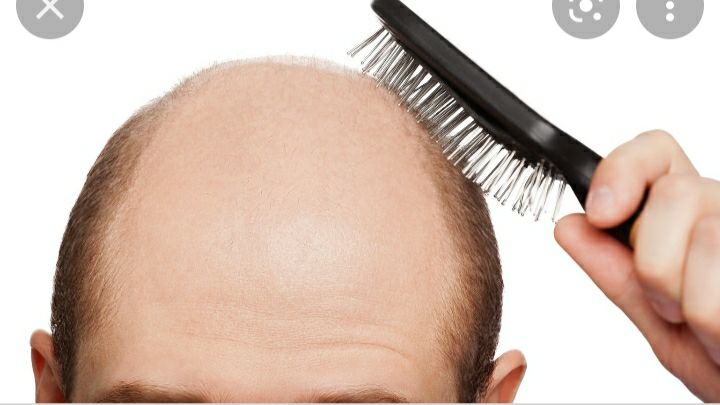 3.  Taroqlarni va bosh  kiemlarni  almashtirish  natijasida soch  kasalliklari juda  tiz  yuqadi
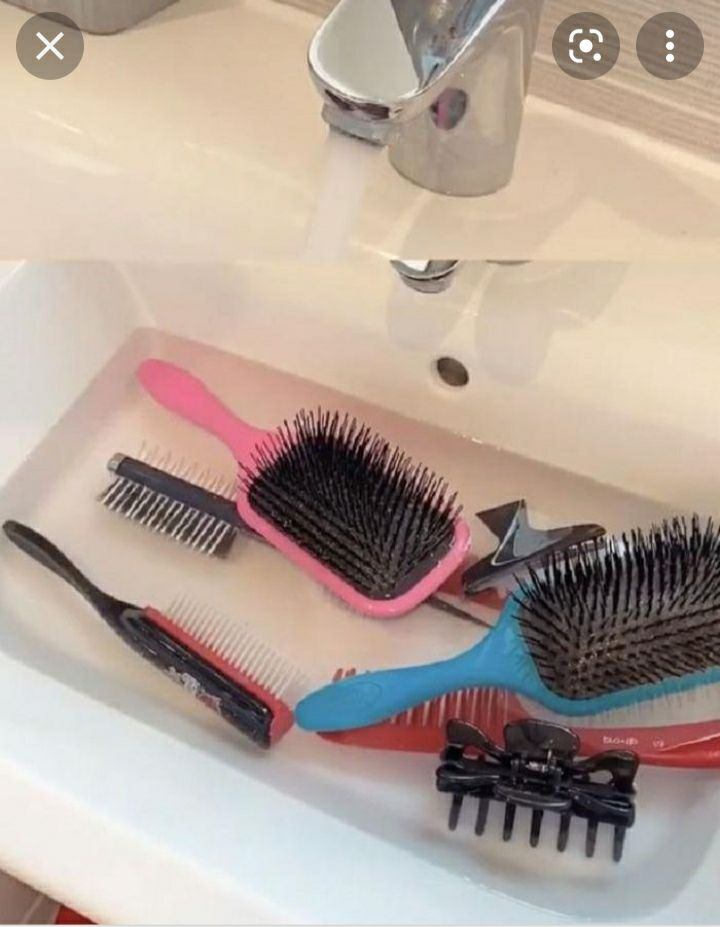 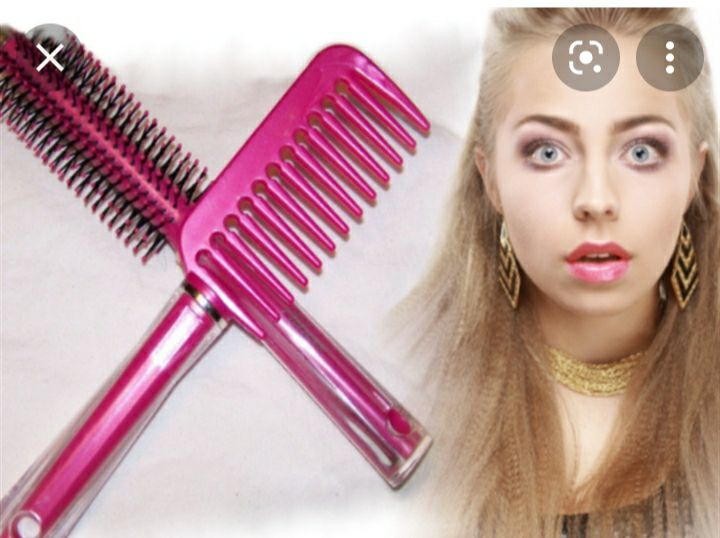 4.  Nirv  va  strisdan  sochlar  tokilishi  minkin
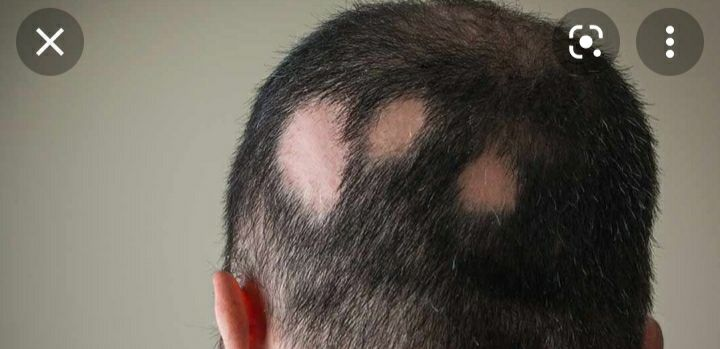 5.  Psoriasis  immunitit pastligi, yog  va  timur  ishlab  chiqarich  bizlari  shamollashi  natijasida  paido  buladi.
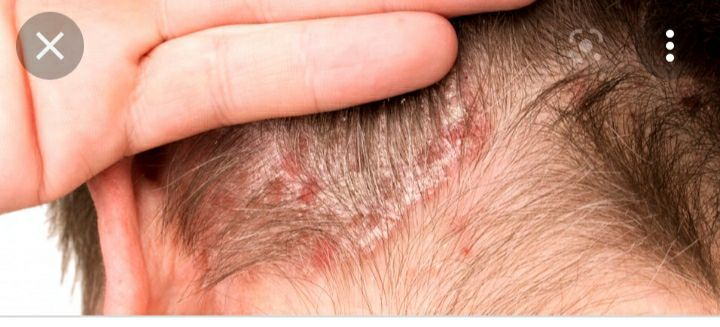 6.  Irta  soch  oqarish  asab  va  irsie  kasallik.
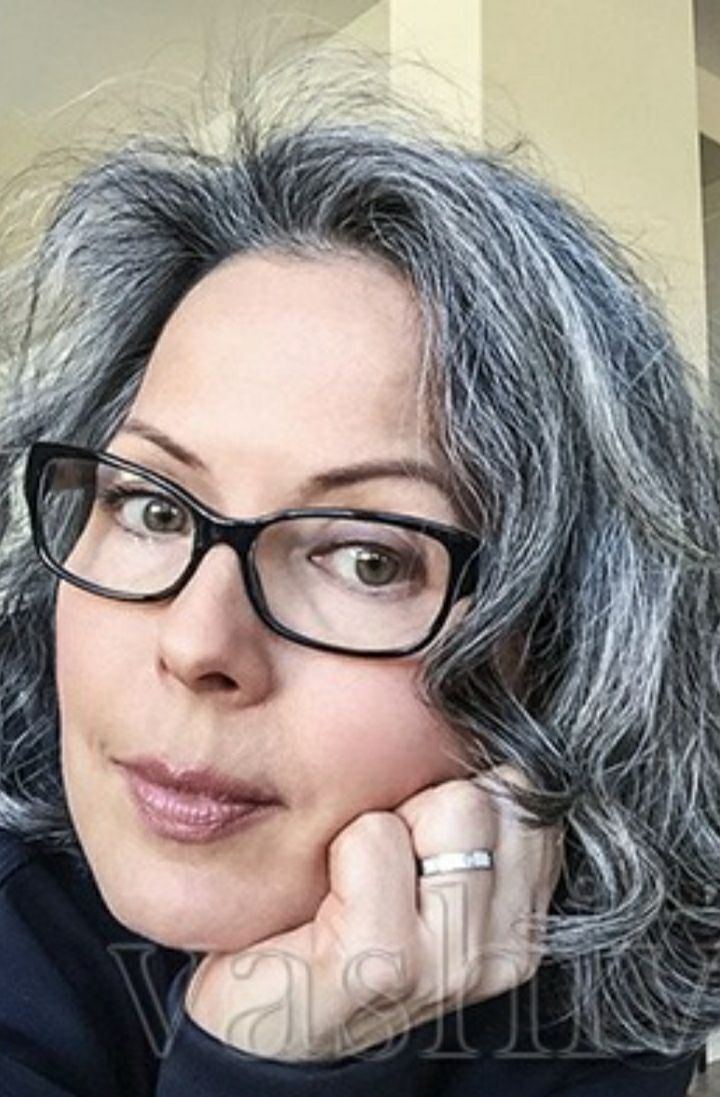 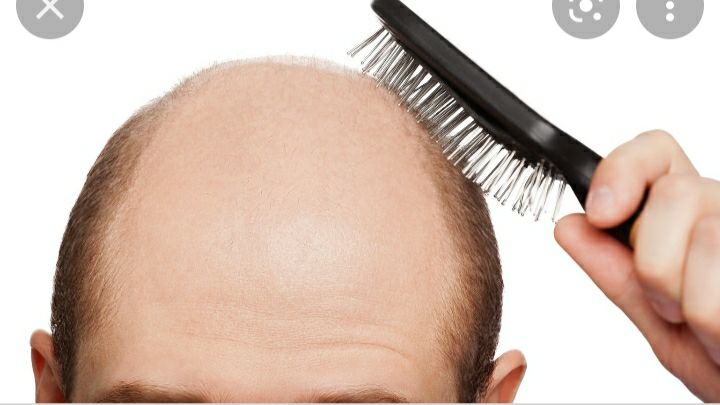 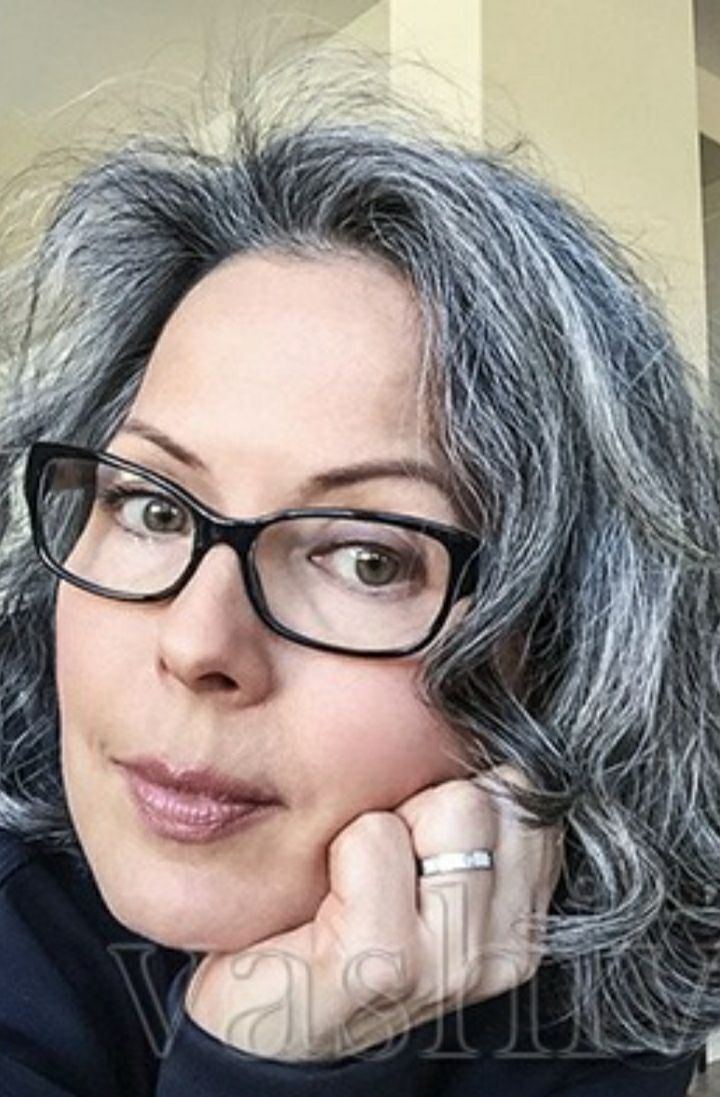 7.  Dorilar  riakshoyasi  natijasida  sochlar  yumaloq  holda  kal  bulib  tukiladi.
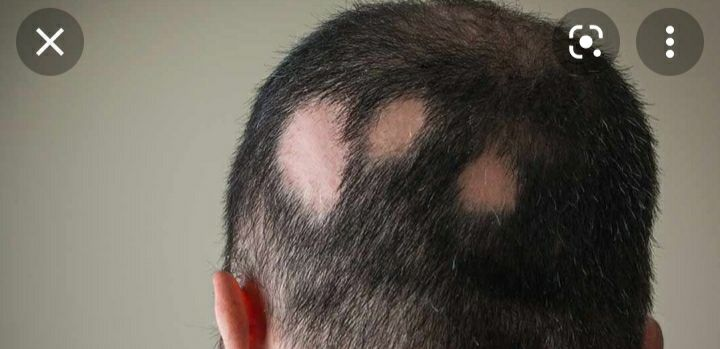